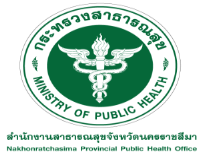 ภารกิจการจัดทำแผนปฏิบัติการด้านสาธารณสุขประจำปี 2564
ดร.สันติ  ทวยมีฤทธิ์
รองนายแพทย์สาธารณสุขจังหวัดนครราชสีมา
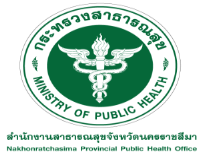 ROAD MAP การจัดทำแผนยุทธศาสตร์ด้านสุขภาพ 
 ประจำปี 2563
ประชุมจัดทำ   
มาตรการ กิจกรรม
แบบบูรณาการ
 (จังหวัด/อำเภอ/ตำบล)
  
(14-15  ก.ย.63)
ประชุมคณะกรรมการฯ
สรุปปัญหา จัดลำดับความสำคัญ 
2. จัดทำร่างแผนยุทธศาสตร์/
    ตัวชี้วัด (8-9 ก.ย.63)
3. อำเภอจัดทำร่างแผน Plan fin  
             (ส.ค.-ก.ย 63)
แต่งตั้งคณะกรรมการ
จัดทำร่างแผนปฏิบัติราชการด้านสาธารณสุข 
ประจำปี 2563

(ส.ค.63)
- ประชุมหัวหน้างานแผนฯ
              ( 6 พ.ย.63)

จัดแผนปฏิบัติการระดับ CUP             
       (7พ.ย.-15 ธ.ค.63)
รับรองแผนยุทธศาสตร์
 และแผนปฏิบัติการ            
ปี 2563

(20-22 ต.ค.63)
พิจารณาแผนปฏิบัติการ
ระดับจังหวัด ประจำปี 2563

 (11-12 พ.ย.63)
ภารกิจระดับจังหวัด
1. กลุ่มงานในสสจ.จัดทำคำอธิบายตัวชี้วัด แก้ไขมาตรการสำคัญ
    ตามมติกลุ่ม (ส่งกลุ่มงาน พ.ย. ภายใน 30 ต.ค. 63)
2. จัดแผนปฏิบัติการด้านสาธารณสุขระดับจังหวัด 
           (ส่ง ก.พย. ภายใน 1 พ.ย. 63)
3. นำเสนอแผนปฏิบัติการระดับจังหวัด ประจำปี 2563 
           (11-12 พ.ย. 63)
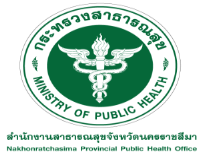 ภารกิจ  ก.พย. สสจ.นม.
จัดทำคู่มือแผนปฏิบัติการด้านสุขภาพประจำปี 2564
        1.สถานะสุขภาพ และนโยบายผู้บริหารทุกะดับ
        2.กระบวนการจัดทำแผนยุทธศาสตร์และรายละเอียด
           แผนยุทธศาสตร์ด้านสุขภาพ
        3.มาตรการสำคัญ
        4.ระบบควบคุมกำกับ ประเมินผล
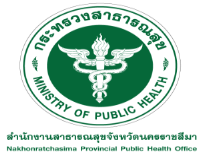 ภารกิจระดับอำเภอ
1.จัดทำแผน Plan fin
2.จัดแผนปฏิบัติการด้านสาธารณสุขระดับอำเภอ 
   (7 พ.ย.-15 ธ.ค.63)
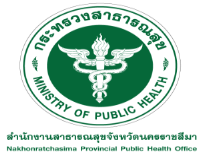 ภารกิจระดับตำบล
1.จัดทำแผน Plan fin
2.จัดแผนปฏิบัติการด้านสาธารณสุขระดับตำบล 
   (7 พ.ย.-15 ธ.ค.63)
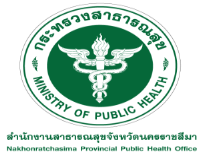 รายละเอียด
การจัดทำแผนปฏิบัติราชการสาธารณสุข ระดับอำเภอ(CUP) 
จังหวัดนครราชสีมา
 ประจำปี 2564
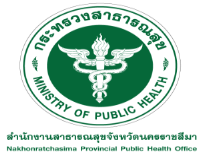 รายละเอียดแผน ฯ ระดับอำเภอ  (CUP)
ส่วนที่ 1 กระบวนการจัดทำแผน (ข้อมูลทั่วไป สถานะสุขภาพพื้นที่ )
	1.1 ข้อมูลทั่วไป  		
	1.2 ข้อมูลสถานะสุขภาพ
	1.3 การจัดความสำคัญของปัญหา
	1.4 การวิเคราะห์องค์กร (โดย SWOT/อื่นๆ)
	1.5 โครงสร้างการบริหาร CUP
	1.6 กระบวนการจัดทำแผนปฏิบัติราชการด้านสุขภาพของ CUP
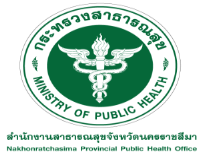 รายละเอียดแผน ฯ ระดับอำเภอ  (CUP) ต่อ
ส่วนที่ 2  แผนยุทธศาสตร์อำเภอ
	2.1 วิสัยทัศน์
	2.2 พันธกิจ
	2.3 ค่านิยม
	2.4 เป้าประสงค์
	2.5 ยุทธศาสตร์/กลยุทธ์ 
	2.6 ตัวชี้วัด (KPI)
ส่วนที่ 3 แผนเงิน
	3.1 วิเคราะห์สถานการณ์การเงินของ CUP 
	3.2 สรุปแผนทางการเงิน(Plan fin) ประจำปี 2564
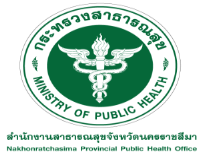 รายละเอียดแผน ฯ ระดับอำเภอ  (CUP) ต่อ
ส่วนที่ 4 แผนลงทุน
	4.1 แผนลงทุนระดับ CUP ระดับ จังหวัด 
    ส่วนที่ 5 แผนกำลังคน
	5.1 วิเคราะห์ความต้องการและการขาดแคลนกำลังคนใน
           ทุกสาขาวิชาชีพ ตามกรอบ FTE 2 /Service Based /ประชากร
	5.2 แผนการจัดหาบุคลากร
	5.3 แผนพัฒนาด้านวิชาการ
ส่วนที่ 6 แผนสนับสนุน รพ.สต 
	6.1 Fix Cost  ที่สนับสนุน ลูกข่าย 
	6.2 งบ PP
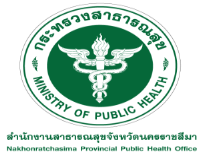 รายละเอียดแผน ฯ ระดับอำเภอ  (CUP) ต่อ
ส่วนที่ 7  แผนบริหารเจ้าหนี้
	7.1 แผนการจ่ายหนี้ 

    ส่วนที่ 8 แผนบริหารลูกหนี้
     	8.1 แผนการเรียกเก็บ

   ส่วนที่ 9 แผนการจัดซื้อวัสดุสำนักงาน
      	9.1 จัดซื้อวัสดุสำนักงาน
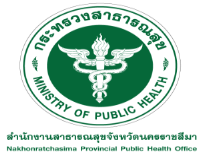 รายละเอียดแผน ฯ ระดับอำเภอ  (CUP) ต่อ
ส่วนที่ 10   แผนปฏิบัติการ ประจำปี 2564
	10.1 สรุปแผนงาน / โครงการระดับ CUP 
             รายละเอียดแผนปฏิบัติการสาธารณสุขระดับอำเภอ 
            (ต้องส่งให้จังหวัดทุกแผน) 
            เสนอโดย ประธาน CUP  
	       อนุมัติโดย นพ.สสจ.
	10.2 สรุปแผนงาน / โครงการระดับตำบล 
            เสนอโดย  ผอ.รพ.สต. 
            อนุมัติโดย ประธาน  CUP /เจ้าของงบประมาณ
           ทั้งนี้ รพ.สต.ต้องจัดทำรายละเอียดแผนปฏิบัติการทุกแผน/
           แผนตำบลส่งให้อำเภอ 1 ชุด
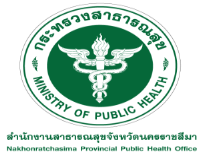 รายละเอียดแผน ฯ ระดับอำเภอ  (CUP) ต่อ
ส่วนที่ 11  ระบบควบคุม กำกับ และประเมินผล
 11.1 ระบบควบคุมกำกับ ของ CUP
 11.2 ระบบการนิเทศ ติดตาม การควบคุมกำกับการดำเนินงานของCUP 
          ทั้งในระดับ อำเภอ และตำบล
 11.3  ระบบประเมินผลการดำเนินงานของ CUP
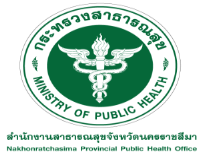 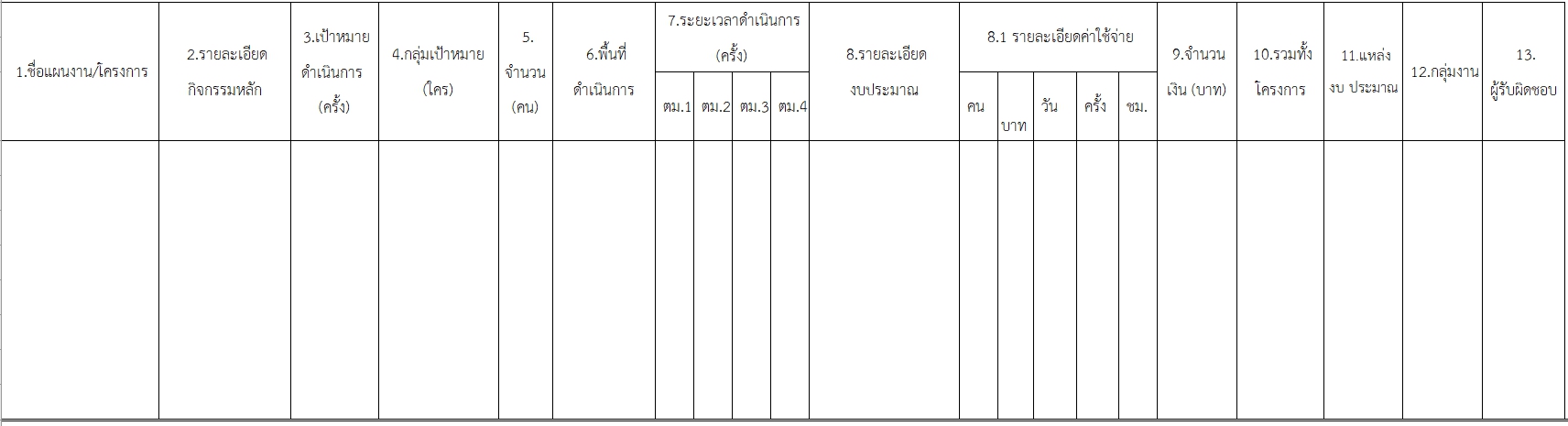 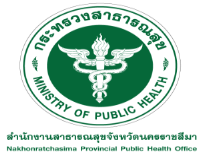 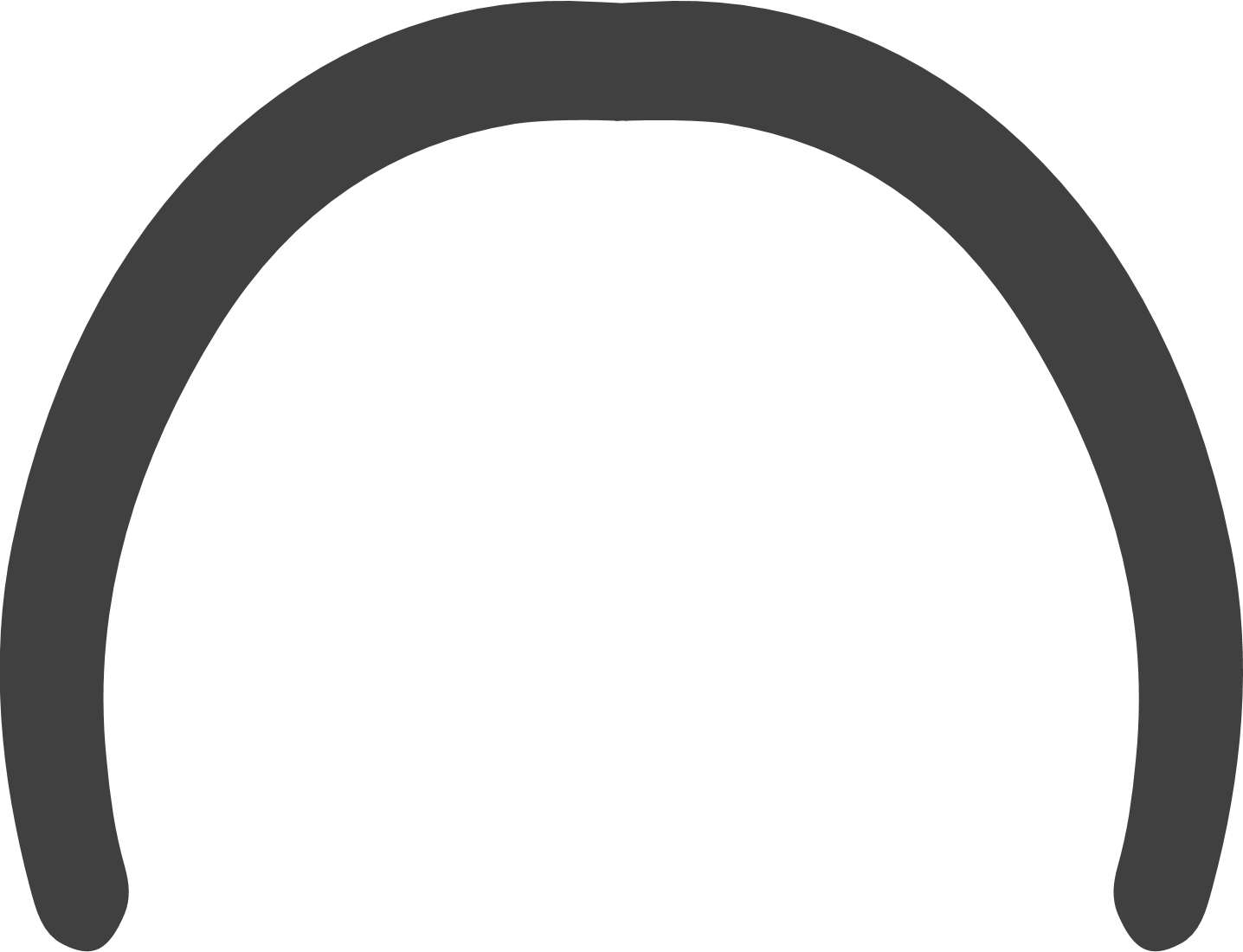 THANK YOU